"Кто хочет работать – ищет средства, кто не хочет – причины".
С.П. Королёв, советский ученый 
и конструктор в области космонавтики
Базы данных
Лекция 16. 
Обработка данных.Триггеры в Postgres
Общие сведения
Триггер – это процедура, которая автоматически запускается при возникновении определенных событий.
Событие триггера – событие, управляющее запуском триггера; описывается в виде логических условий.
Назначение триггеров
Проверка сложных ограничений целостности (ОЦ). 
Например, динамические ОЦ, при которых возможность изменения данных зависит от предыдущего значения этих данных: значение счетчика не может уменьшаться.
Автоматизация обработки данных.
Например, автоматический перенос в архив данных, удаляемых из основных таблиц.
Аудит действий пользователей.
С помощью триггеров можно записывать в лог-файл или таблицу сведения о действиях пользователей с данными в определенной таблице.
Установка начальных значений при добавлении данных в таблицы.
В триггере можно, например, перевести строковые данные в один регистр для упрощения последующего поиска.
Проверка дифференцированных прав доступа.
Например, при попытке изменить данные о проекте проверять, что пользователь является руководителем этого проекта.
2
Создание триггеров в PostgreSQL
3
Postgres. Создание триггеров
Упрощенный синтаксис:
CREATE   TRIGGER   имя 
	{ BEFORE | AFTER | INSTEAD OF } 
	{ событие  [ OR ... ] }    
	ON  имя_таблицы   
  	[ FOR  [ EACH ]  { ROW | STATEMENT } ]    
	[ WHEN  ( условие ) ]    
EXECUTE  PROCEDURE  имя_функции ( аргументы )

События:
	INSERT    
	UPDATE [ OF имя_столбца [, ... ] ]    
	DELETE    
	TRUNCATE
4
Postgres. Создание триггеров
CREATE TRIGGER создаёт новый триггер. Триггер будет связан с указанной таблицей, представлением или сторонней таблицей и будет выполнять заданную функцию имя_функции при определённых событиях. 
Триггер можно настроить так, чтобы он срабатывал до операции со строкой (до проверки ограничений и попытки выполнить INSERT, UPDATE или DELETE) или после её завершения (после проверки ограничений и выполнения INSERT, UPDATE или DELETE), либо вместо операции (при добавлении, изменении и удалении строк в представлении). 
Если триггер срабатывает до или вместо события, он может пропустить операцию с текущей строкой, либо изменить добавляемую строку (только для операций INSERT и UPDATE). Если триггер срабатывает после события, он «видит» все изменения, включая результат действия других триггеров.
Событием триггера может быть одна команда или любая комбинация указанных команд. Ограничения целостности проверяются во время выполнения события триггера.
Если для одного события определено несколько триггеров одного типа, они будут срабатывать в алфавитном порядке их имён.
5
Postgres. Создание триггеров
Параметры команды создания триггера:
имя
Имя, назначаемое новому триггеру. Это имя должно отличаться от имени любого другого триггера в этой же таблице. Имя не может быть дополнено схемой — триггер наследует схему от своей таблицы.
BEFORE / AFTER / INSTEAD OF 
Определяет, будет ли заданная функция вызываться до, после или вместо события.
событие 
Принимает одно из значений: INSERT, UPDATE, DELETE или TRUNCATE; этот параметр определяет событие, при котором будет срабатывать триггер. Несколько событий можно указать, добавив между ними слово OR.
Для событий UPDATE можно указать список столбцов:
	UPDATE OF имя_столбца1 [, имя_столбца2 ... ] 
Такой триггер сработает, только если в указанном в целевой команде UPDATE списке столбцов окажется минимум один из перечисленных. Для событий INSTEAD OF UPDATE список столбцов задать нельзя.
имя_таблицы 
Имя (возможно, дополненное схемой) таблицы, представления или сторонней таблицы, для которых предназначен триггер.
6
Postgres. Создание триггеров
Параметры команды создания триггера:
имя
Имя, назначаемое новому триггеру. Это имя должно отличаться от имени любого другого триггера в этой же таблице. Имя не может быть дополнено схемой — триггер наследует схему от своей таблицы.
BEFORE / AFTER / INSTEAD OF 
Определяет, будет ли заданная функция вызываться до, после или вместо события.
событие 
Принимает одно из значений: INSERT, UPDATE, DELETE или TRUNCATE; этот параметр определяет событие, при котором будет срабатывать триггер. Несколько событий можно указать, добавив между ними слово OR.
Для событий UPDATE можно указать список столбцов:
	UPDATE OF имя_столбца1 [, имя_столбца2 ... ] 
Такой триггер сработает, только если в указанном в целевой команде UPDATE списке столбцов окажется минимум один из перечисленных. Для событий INSTEAD OF UPDATE список столбцов задать нельзя.
имя_таблицы 
Имя (возможно, дополненное схемой) таблицы, представления или сторонней таблицы, для которых предназначен триггер.
7
Postgres. Создание триггеров
Параметры команды создания триггера:
FOR EACH ROW  / FOR EACH STATEMENT 
Определяет, будет ли процедура триггера срабатывать один раз для каждой строки, либо для SQL-оператора. Если не указано ничего, подразумевается FOR EACH STATEMENT (для оператора).
условие 
Булевское выражение, определяющее, будет ли выполняться функция триггера. Если для триггера задано указание WHEN, функция будет вызываться, только когда условие возвращает true. В триггерах FOR EACH ROW условие WHEN может ссылаться на значения столбца в старой и/или новой строке, в виде OLD.имя_столбца и NEW.имя_столбца, соответственно. Разумеется, триггеры INSERT не могут ссылаться на OLD, а триггеры DELETE не могут ссылаться на NEW. 
Триггеры INSTEAD OF не поддерживают условия WHEN. 
В настоящее время выражения WHEN не могут содержать подзапросы. 
имя_функции 
Заданная пользователем функция, объявленная как функция без аргументов и возвращающая тип trigger, которая будет вызываться при срабатывании триггера.
аргументы 
Необязательный список аргументов через запятую, которые будут переданы функции при срабатывании триггера. В качестве аргументов функции передаются строковые константы. И хотя в этом списке можно записать и простые имена или числовые константы, они тоже будут преобразованы в строки.
8
Postgres. Создание триггеров
Триггеры, срабатывающие в режиме INSTEAD OF, должны быть помечены FOR EACH ROW и могут быть определены только для представлений. Триггеры BEFORE и AFTER для представлений должны быть помечены FOR EACH STATEMENT. Кроме того, триггеры можно определить и для команды TRUNCATE, но только типа FOR EACH STATEMENT.

Разрешенные типы триггеров:
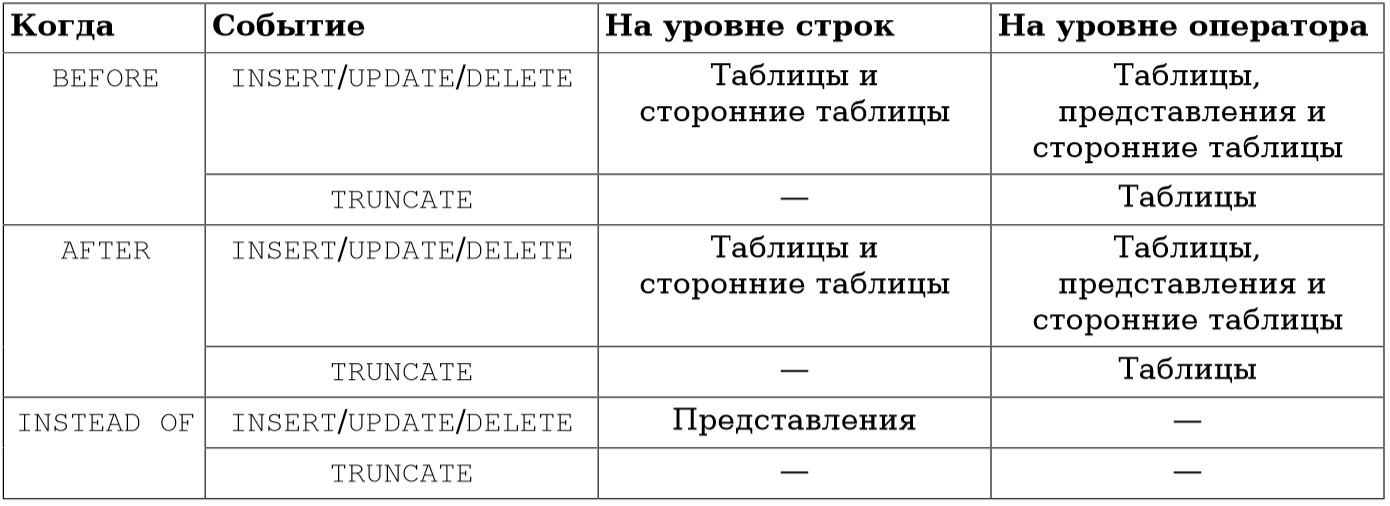 9
Postgres. Примеры
Выполнение функции check_account_update перед любым изменением строк в таблице accounts: 
CREATE TRIGGER check_update    
	BEFORE UPDATE ON accounts    
	FOR EACH ROW    
	EXECUTE PROCEDURE check_account_update(); 
То же самое, но функция триггера будет выполняться, только если столбец balance присутствует в списке целевых столбцов команды UPDATE: 
CREATE TRIGGER check_update    
	BEFORE UPDATE OF balance ON accounts    
	FOR EACH ROW    
	EXECUTE PROCEDURE check_account_update(); 
В этом примере функция будет выполняться, если значение столбца balance в действительности изменилось:
CREATE TRIGGER check_update    
	BEFORE UPDATE ON accounts    	
	FOR EACH ROW    
	WHEN (OLD.balance IS DISTINCT FROM NEW.balance)    
	EXECUTE PROCEDURE check_account_update();
10
Postgres. Обзор механизма работы триггера
Триггер является указанием, что база данных должна автоматически выполнить заданную функцию, всякий раз когда выполнен определённый тип операции. 
Триггеры можно использовать с таблицами, с представлениями и с внешними таблицами. 
Для обычных и сторонних таблиц можно определять триггеры, которые будут срабатывать до или после любой из команд INSERT, UPDATE или DELETE; либо один раз для каждой модифицируемой строки, либо один раз для оператора SQL. 
С запросом INSERT, содержащим предложение ON CONFLICT DO UPDATE, возможна ситуация, когда проявится действие сразу двух триггеров BEFORE INSERT и BEFORE UPDATE, если запрос обращается к столбцам EXCLUDED. 
Триггеры UPDATE можно установить так, чтобы они срабатывали, только когда в предложении SET оператора UPDATE упоминаются определённые столбцы. 
Триггеры могут срабатывать для операторов TRUNCATE (сторонние таблицы не поддерживают этот оператор). Триггеры на TRUNCATE могут быть определены только на уровне оператора. 
Триггерная функция должна быть создана до триггера. Она должна быть объявлена без аргументов и возвращать тип trigger. (Триггерная функция получает данные на вход посредством специально переданной структуры TriggerData, а не в форме обычных аргументов.) После создания триггерной функции создаётся триггер с помощью CREATE TRIGGER. Одна и та же триггерная функция может быть использована для нескольких триггеров.
11
Postgres. Обзор механизма работы триггера
Триггерные функции, вызываемые триггерами операторов, должны всегда возвращать NULL. 
Триггерные функции, вызываемые триггерами строк, могут вернуть строку таблицы (значение типа HeapTuple). У триггера уровня строки, срабатывающего до операции, есть следующий выбор: 
• Можно вернуть NULL, чтобы пропустить операцию для текущей строки. Это указывает исполнителю запросов, что не нужно выполнять операцию со строкой вызвавшей триггер (вставку, изменение или удаление конкретной строки в таблице). 
• Возвращаемая строка для триггеров INSERT или UPDATE будет именно той, которая будет вставлена или обновлена в таблице. Это позволяет триггерной функции изменять вставляемую или обновляемую строку. 
Если в триггере BEFORE уровня строки не планируется использовать любой из этих вариантов, то нужно аккуратно вернуть в качестве результата ту же строку, которая была передана на вход (то есть строку NEW для триггеров INSERT и UPDATE, или строку OLD для триггеров DELETE). 
Возвращаемое значение для строчного триггера AFTER и триггеров уровня оператора (BEFORE или AFTER) всегда игнорируется. Это может быть и NULL. Однако в этих триггерах по-прежнему можно прервать вызвавшую их команду, для этого нужно явно вызвать ошибку.
12
Postgres. Обзор механизма работы триггера
Триггеры INSTEAD OF
Для представлений триггеры могут быть определены для выполнения вместо операций INSERT, UPDATE и DELETE. Триггеры INSTEAD OF- это всегда триггеры уровня строк и они могут применяться только к представлениям.
Именно функция триггера отвечает за то, чтобы произвести необходимые изменения в нижележащих базовых таблицах представления и должным образом возвращать изменённые строки, чтобы они появлялись в представлении. 
Триггеры INSTEAD OF могут возвращать NULL, чтобы показать, что они не выполняли никаких изменений, так что обработку этой строки можно не продолжать (то есть, не вызывать последующие триггеры и не считать строку в числе обработанных строк для окружающих команд INSERT/UPDATE/DELETE). В противном случае должно быть возвращено значение, отличное от NULL, показывающее, что триггер выполнил запрошенную операцию. Это приведёт к увеличению счётчика количества строк, затронутых командой. 
Для триггеров BEFORE и INSTEAD OF потенциально изменённая строка, возвращаемая одним триггером, становится входящей строкой для следующего триггера. 
Если любой из триггеров BEFORE или INSTEAD OF возвращает NULL, операция для этой строки прекращается и последующие триггеры (для этой строки) не срабатывают.
13
Postgres. Использование триггеров
Как правило, триггеры BEFORE уровня строки используются для проверки или модификации данных, которые будут вставлены или изменены. Например, триггер BEFORE можно использовать для вставки текущего времени в столбец timestamp или проверки, что два элемента строки согласованы между собой. 
Триггеры AFTER уровня строки наиболее разумно использовать для каскадного обновления данных в других таблицах или проверки согласованности сделанных изменений с данными в других таблицах. Причина для такого разделения работы в том, что триггер AFTER видит окончательное значение строки, в то время как для триггера BEFORE это не так, ведь могут быть другие триггеры BEFORE, которые сработают позже. Если нет особых причин для выбора между триггерами BEFORE или AFTER, то триггер BEFORE предпочтительнее, так как не требует сохранения информации об операции до конца работы оператора. 
Если триггерная функция выполняет команды SQL, эти команды могут заново запускать триггеры. Это известно как каскадные триггеры. Прямых ограничений на количество каскадных уровней не существует. Вполне возможно, что каскадные вызовы приведут к рекурсивному срабатыванию одного и того же триггера. Например, в триггере INSERT может выполняться команда, которая добавляет строку в эту же таблицу, тем самым опять вызывая триггер на INSERT. Обязанность программиста не допускать бесконечную рекурсию в таких случаях.
14
Postgres. Правила видимости данных
Если в триггерной функции выполняются SQL-команды и эти команды обращаются к таблице, на которую создан триггер, то необходимо знать правила видимости данных, потому что они определяют, будут ли видеть эти SQL-команды изменения в данных, для которых сработал триггер:
• В триггерах уровня оператора: никакие из изменений, произведённых оператором, не видны в триггерах BEFORE, тогда как в триггерах AFTER видны все изменения. 
• Изменение данных (событие триггера), не видно для команд SQL, выполняемых в триггере BEFORE уровня строки, потому что это изменение ещё не произошло. 
• Тем не менее, команды SQL, выполняемые в триггере BEFORE уровня строки, будут видеть изменения данных в строках, которые уже были обработаны в этом операторе. Это требует осторожности, так как порядок обработки строк в целом непредсказуемый; команда SQL, обрабатывающая множество строк, может делать это в любом порядке. 
• Триггер INSTEAD OF уровня строки увидит изменения данных, внесённые при предыдущих вызовах триггера INSTEAD OF для этой же внешней команды. 
• Когда срабатывает триггер AFTER уровня строки, все изменения сделанные оператором уже выполнены и видны в вызываемой триггерной функции. 
Если триггерная функция написана на одном из стандартных процедурных языков, вышеприведённые утверждения применимы, только если функция объявлена как VOLATILE. Функции объявленные как STABLE или IMMUTABLE в любом случае не будут видеть изменений, сделанных вызывающим оператором.
15
Postgres. Примеры
-- Зарплата сотрудника должна попадать в один из интервалов 
-- значений зарплаты, которые установлены 
-- для разных категорий сотрудников в таблице sal_grade.

CREATE  or replace FUNCTION  check_salary ()  RETURNS  trigger  AS $$ 
declare  cnt  integer;
begin
   select count(*) into cnt from sal_grade
      where   new.salary   between  low_value  and  high_value;
   if cnt=0 
        then raise exception  'Зарплата не попадает ни в один из допустимых интервалов';
   end if;
   return  NEW;
END;
$$ LANGUAGE plpgsql;

CREATE TRIGGER  tr_check_salary    
	BEFORE insert  ON emp2    
	FOR EACH ROW    
	EXECUTE PROCEDURE  check_salary ();
16
Postgres. Примеры
-- Отслеживаем действия пользователей над таблицей  EMP
-- и фиксируем данные о них в специальной таблице TAB_LOG
-- записывая туда имя пользователя, признак действия и дату.

CREATE  or replace FUNCTION  audit_tab ()  RETURNS  trigger  AS $$ 
declare ch char:='U';
begin
   if       TG_OP = 'INSERT'  then ch:= 'I';
   elsif  TG_OP = 'DELETE'  then ch:= 'D';
   end if;
   insert into tab_log values ( substr (user, 1, 30), ch, current_date);
   if   TG_OP = 'DELETE'  then  return  OLD;
   else  return  NEW;
   end if;
end;
$$ LANGUAGE plpgsql;

CREATE TRIGGER  tr_audit_tab
	after INSERT or UPDATE or DELETE ON emp  
	EXECUTE PROCEDURE   audit_tab (); 

TG_OP = 'INSERT‘ | ‘DELETE’ | ‘URDATE’  - признак события триггера.
17
Postgres. Пример. Установка значений по умолчанию
-- Если дата приема сотрудника на работу не указана, 
-- то установить текущую дату.

CREATE  or replace FUNCTION  emp_date ()  RETURNS  trigger  AS $$ 
begin
   if  NEW.date_get  IS NULL  then NEW.date_get := current_date;
   end if;
   return  NEW;
end;
$$ LANGUAGE plpgsql;

CREATE TRIGGER  tr_audit_tab
	before  INSERT  ON staff  
	FOR EACH ROW  EXECUTE PROCEDURE emp_date (); 

Этот триггер должен иметь тип BEFORE, иначе его действия не отразятся на данных, сохраненных в БД: система сначала выполнит команду INSERT, а потом – триггер.
18
Список литературы
Документация по Postgres. Часть V. Серверное программирование. Глава 36. Триггеры. – https://postgrespro.ru/docs/postgrespro/9.5/triggers
Стасышина Т.Л. Создание триггеров в PostgreSQL. – https://postgresql.men/docs/trigger.html (дата обращения 20.03.2020)